ĐÁP CA
Sau Chúa Nhật III 
Mùa vọng
Lưu ý:
Bắt đầu tuần cửu nhật
Trước lễ Giáng Sinh
( sách bài đọc quyển 1 trang 68 )
Thứ Hai
Ngày 18
Trước Lễ Giáng Sinh
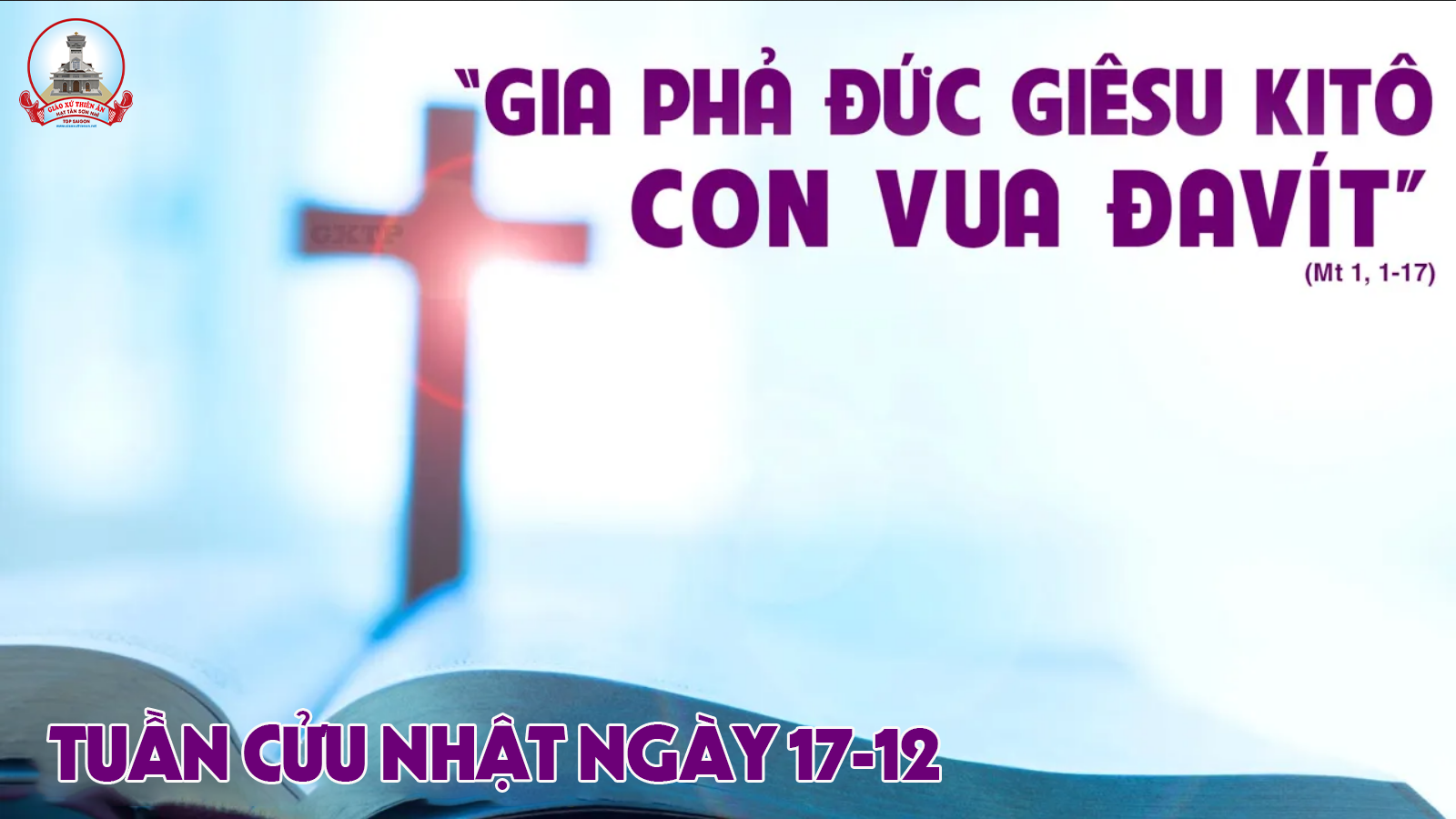 Đáp ca:
Triều đại Người, đua nở hoa công lý và thái bình thịnh trị đến muôn đời.
Alleluia-alleluia:
Lạy Ngôi Lời khôn ngoan của Đấng Tối Cao, Ngài an bài mọi sự, mạnh mẽ nhưng dịu dàng. Xin đến mà chỉ dạy đường khôn ngoan cho chúng con.
Alleluia.
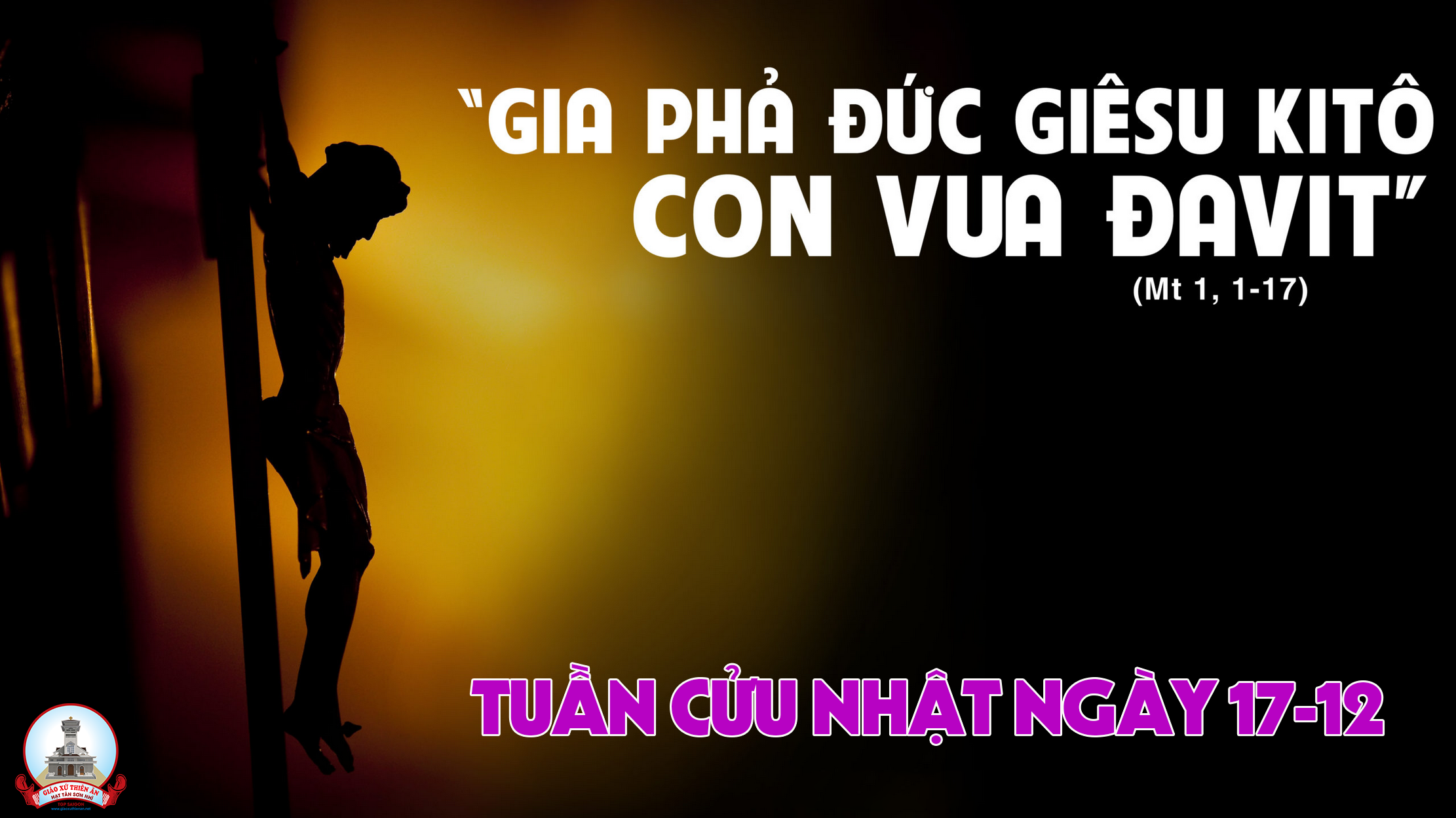 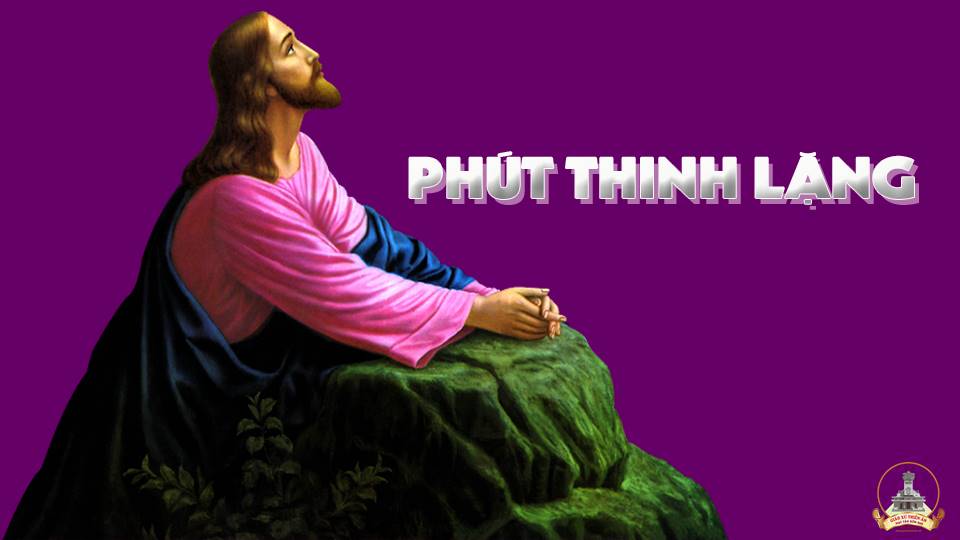 THỨ HAI
Tuần III
Mùa Vọng
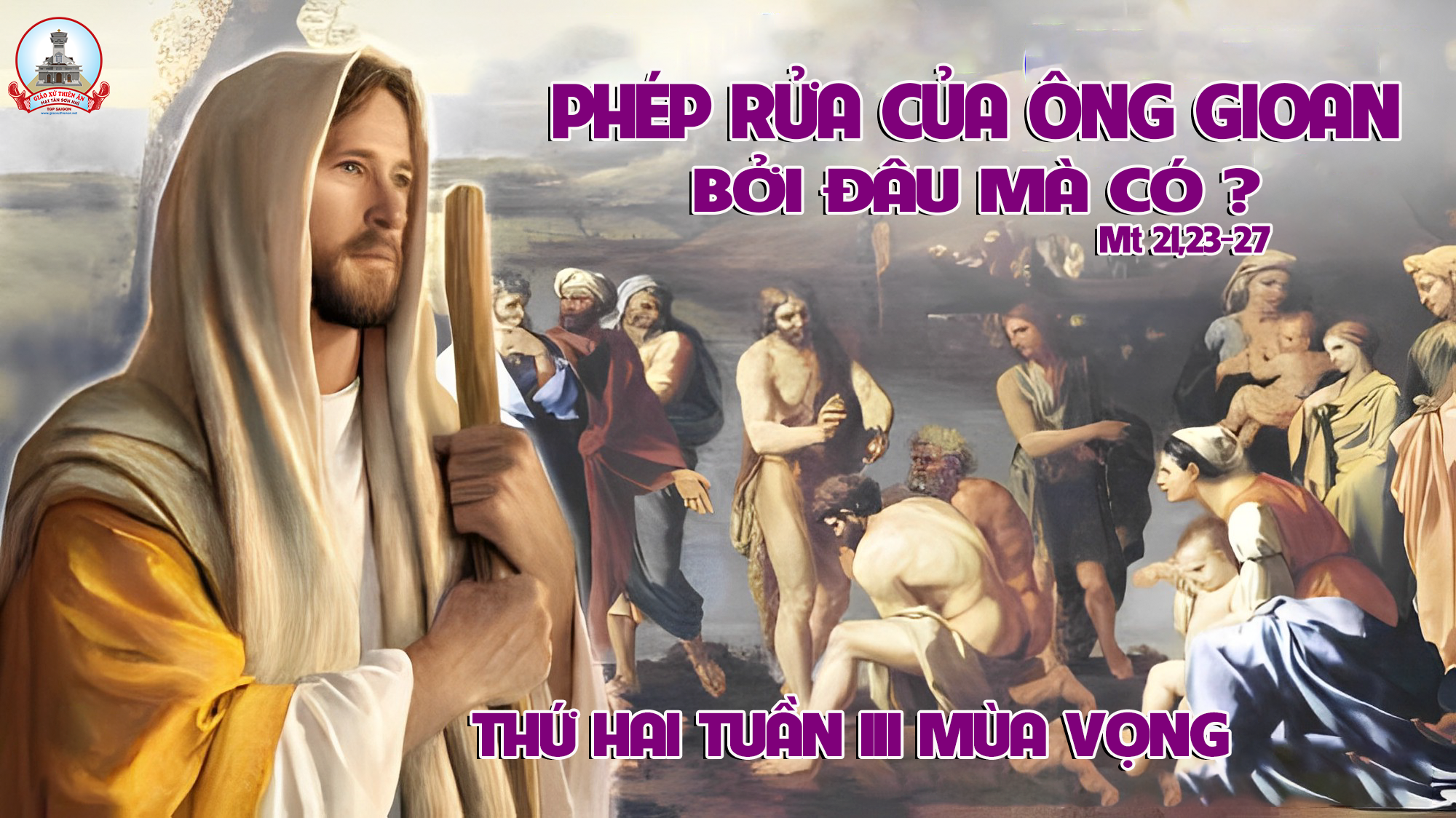 Đáp ca:
Lạy Chúa, đường nẻo Ngài, xin dạy cho con biết.
Alleluia-alleluia:
Lạy Chúa, xin tỏ cho chúng con thấy tình thương của Chúa, và ban ơn cứu độ cho chúng con.
Alleluia.
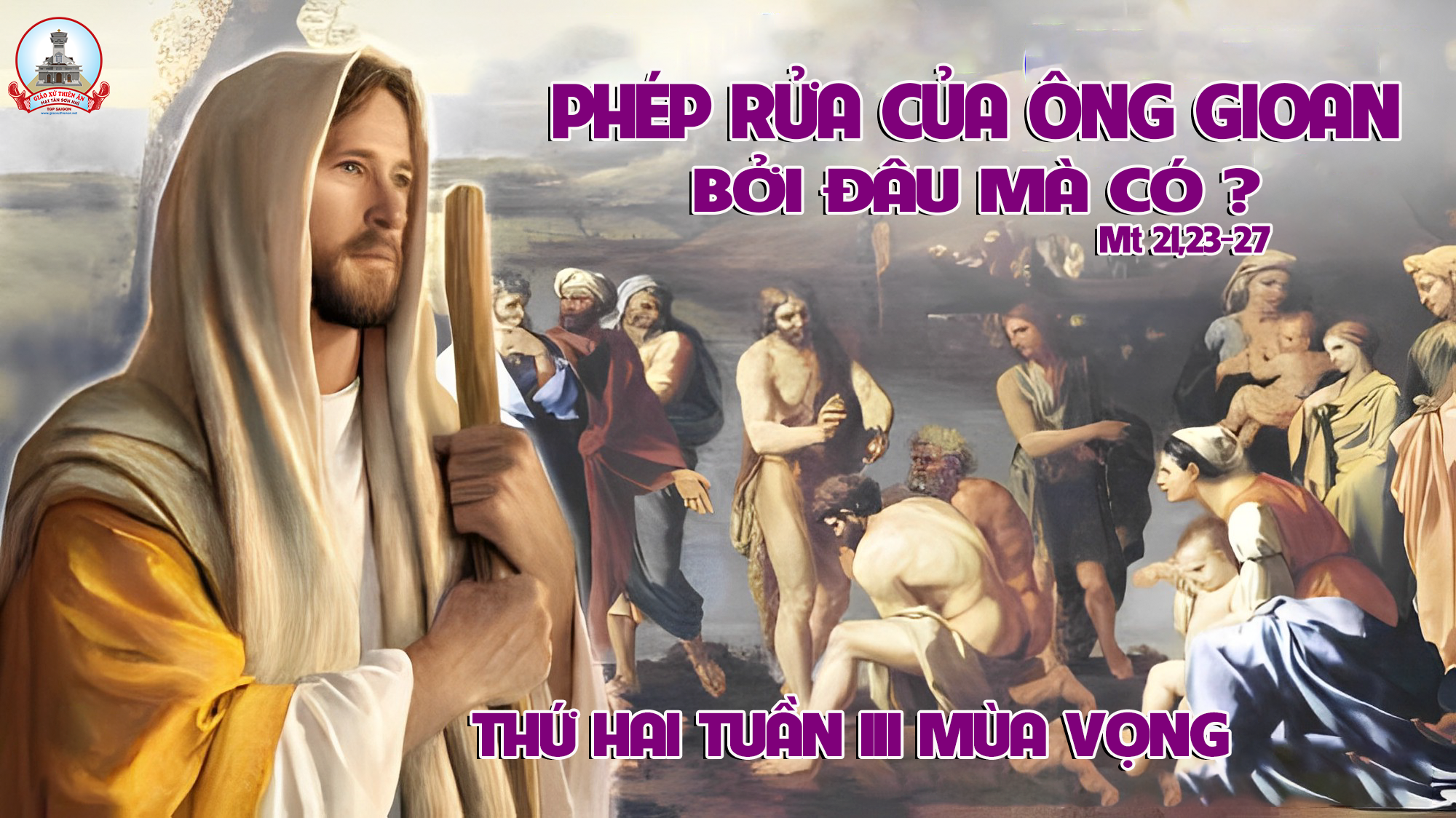 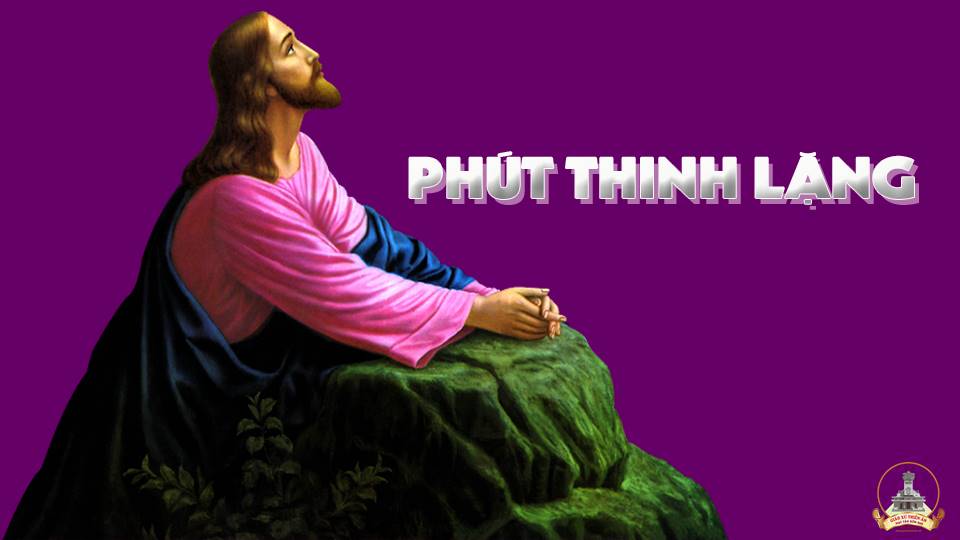 THỨ BA
Tuần III
Mùa Vọng
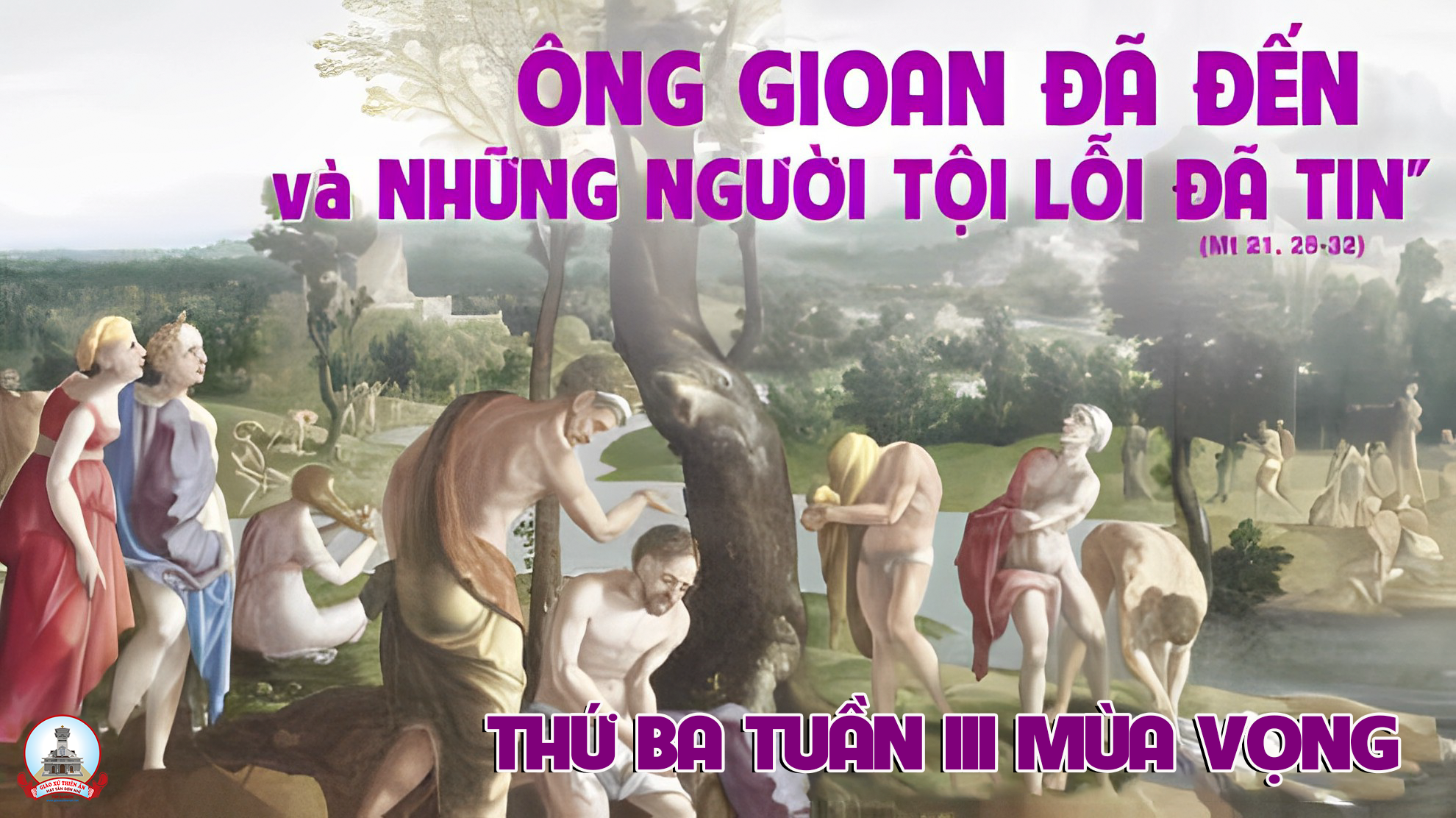 Đáp ca:
Kẻ nghèo hèn kêu xin, và Chúa đã nhận lời.
Alleluia-alleluia:
Lạy Chúa, xin ngự đến ; xin đừng trì hoãn, xin tha thứ lầm lỗi cho dân Ngài.
Alleluia.
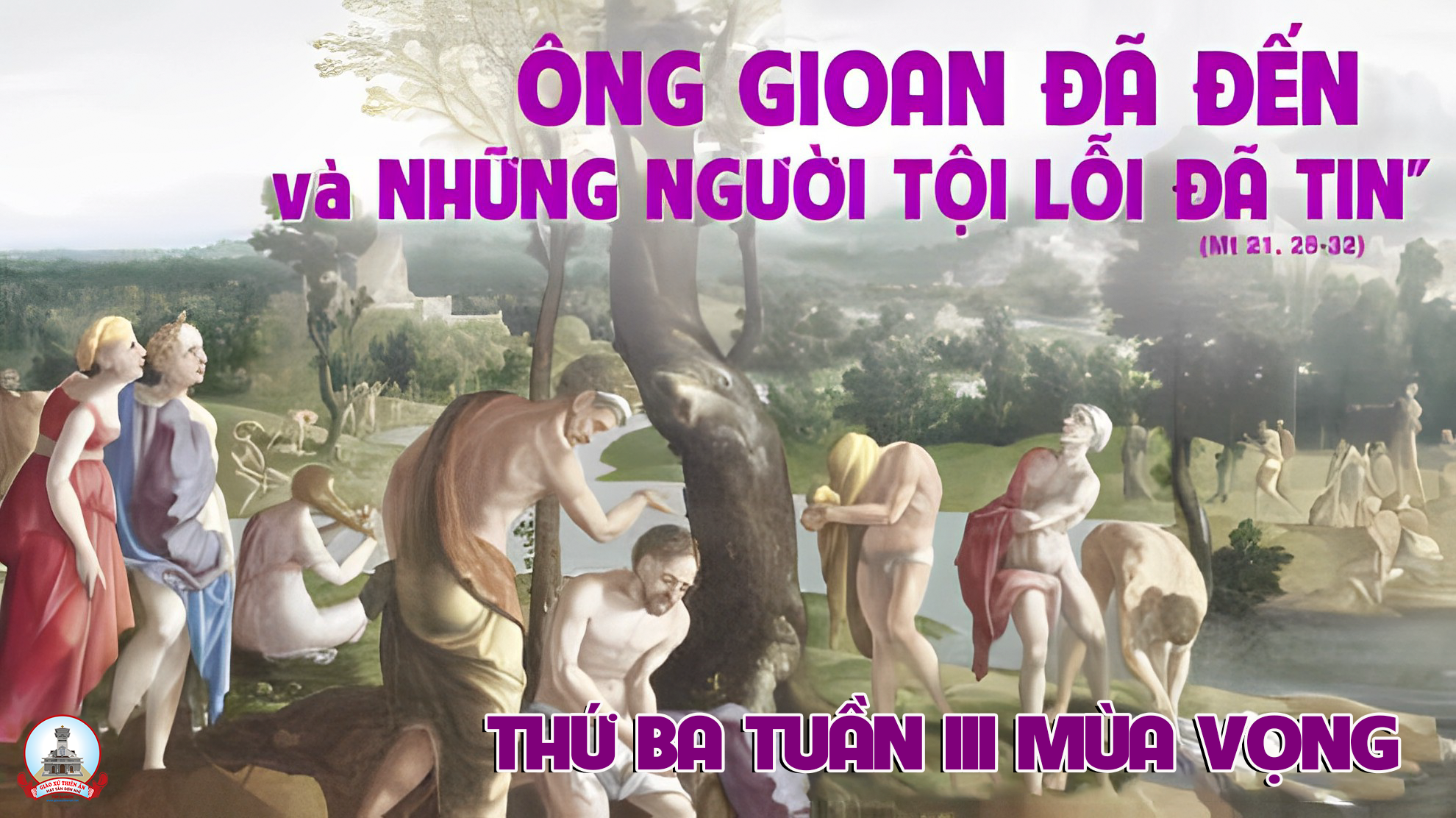 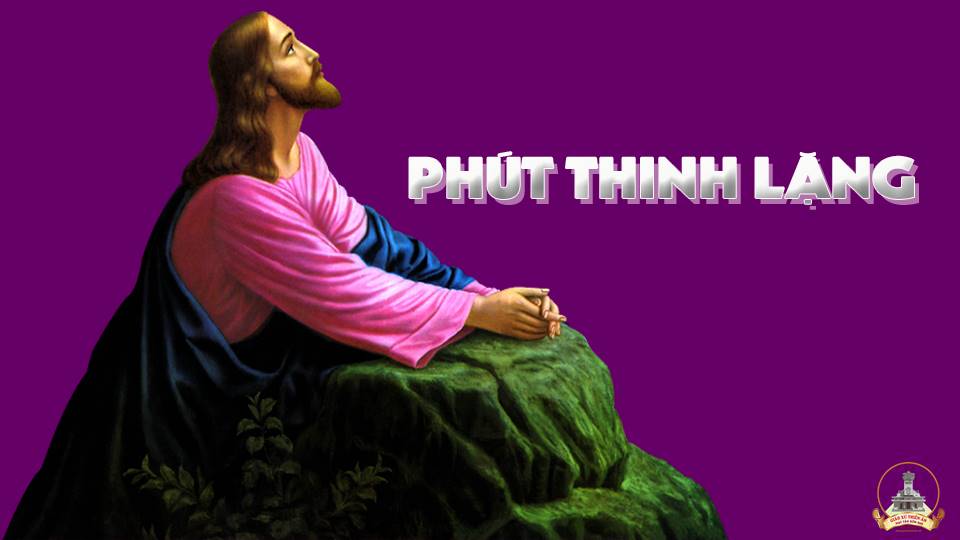 THỨ TƯ
Tuần III
Mùa Vọng
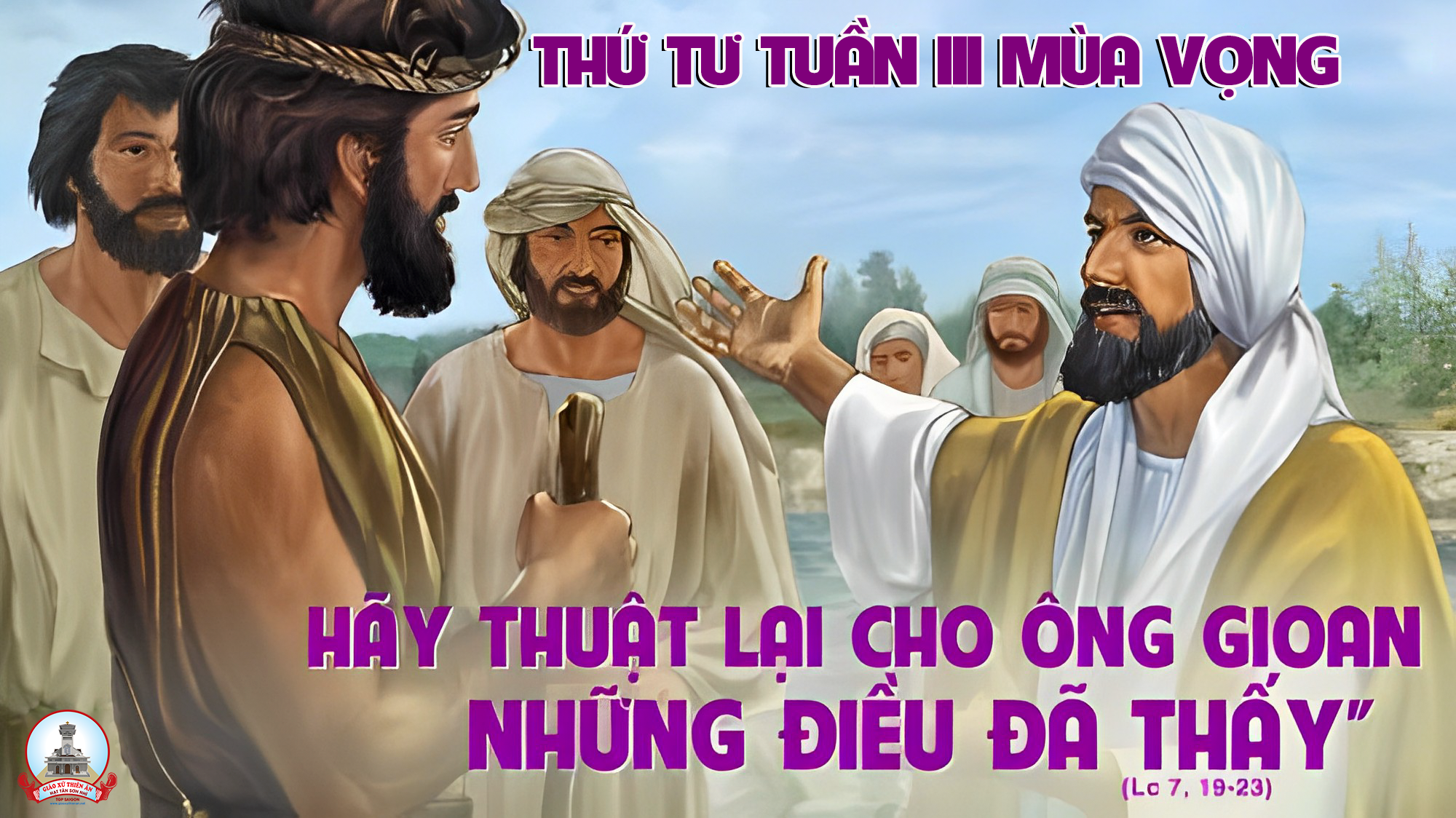 Đáp ca:
Trời cao hỡi, nào hãy gieo sương mây hãy đổ mưa, mưa đức công chính.
Alleluia-alleluia:
Hỡi kẻ loan Tin Mừng, hãy cất tiếng hô to ; kìa Đức Chúa quang lâm hùng dũng.
Alleluia.
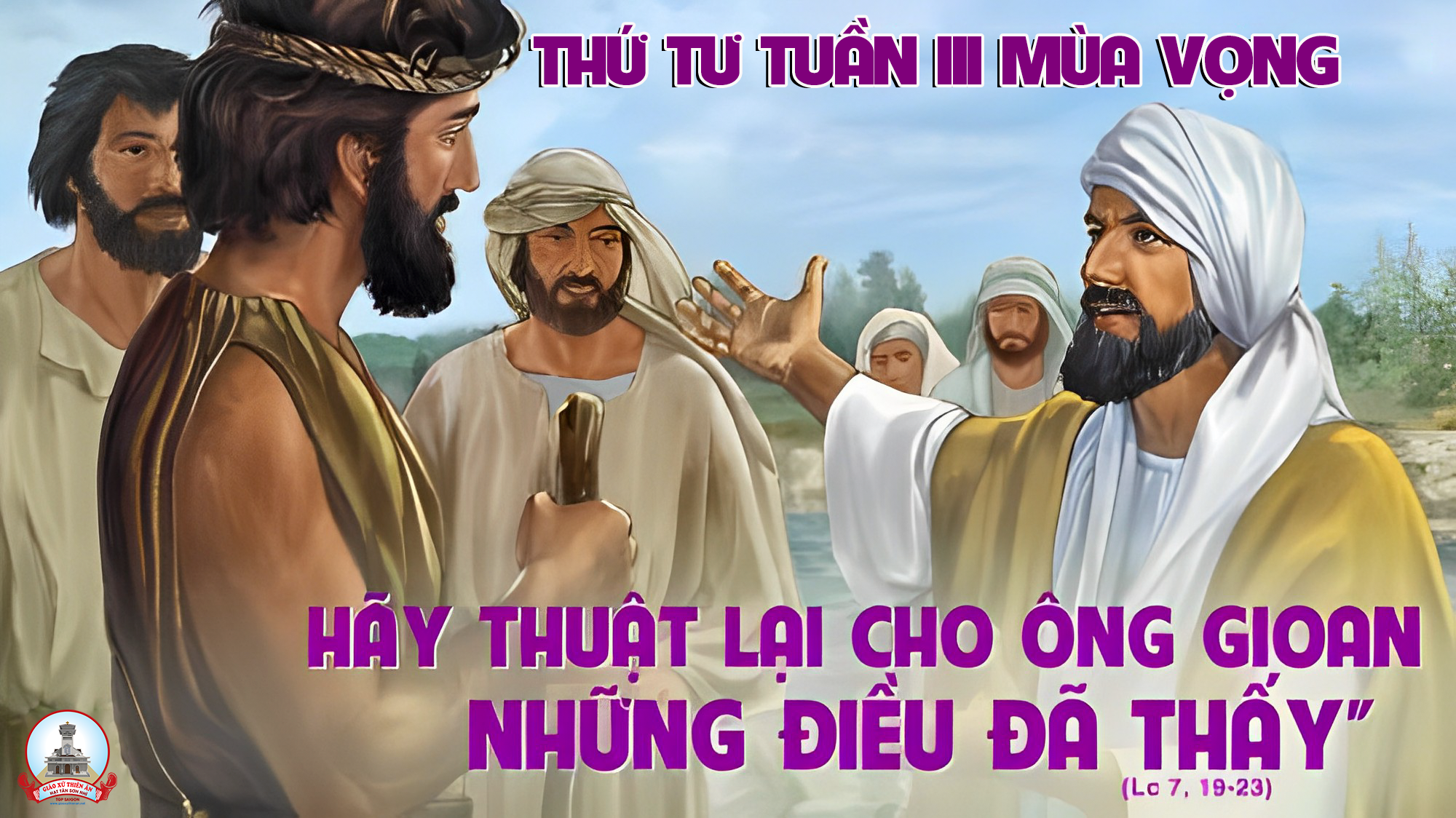 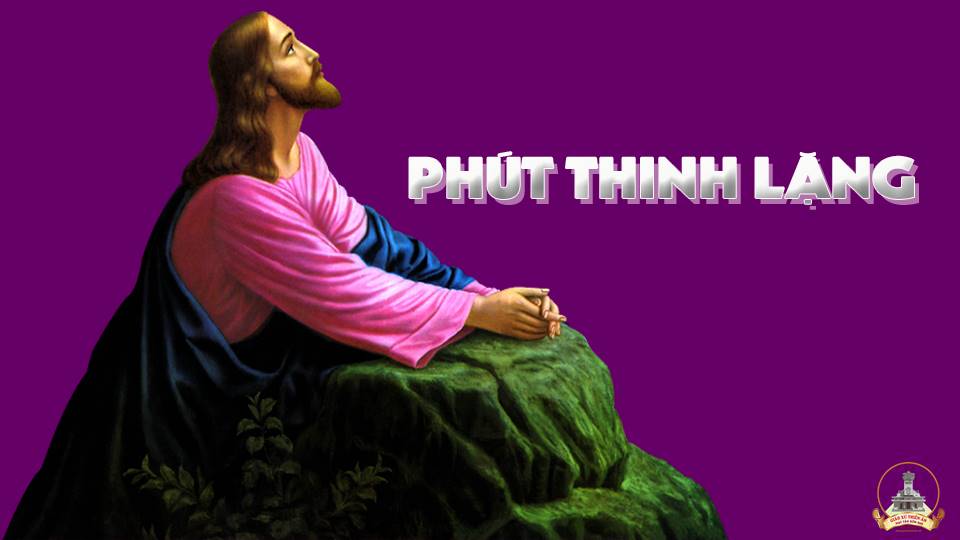 THỨ NĂM
Tuần III
Mùa Vọng
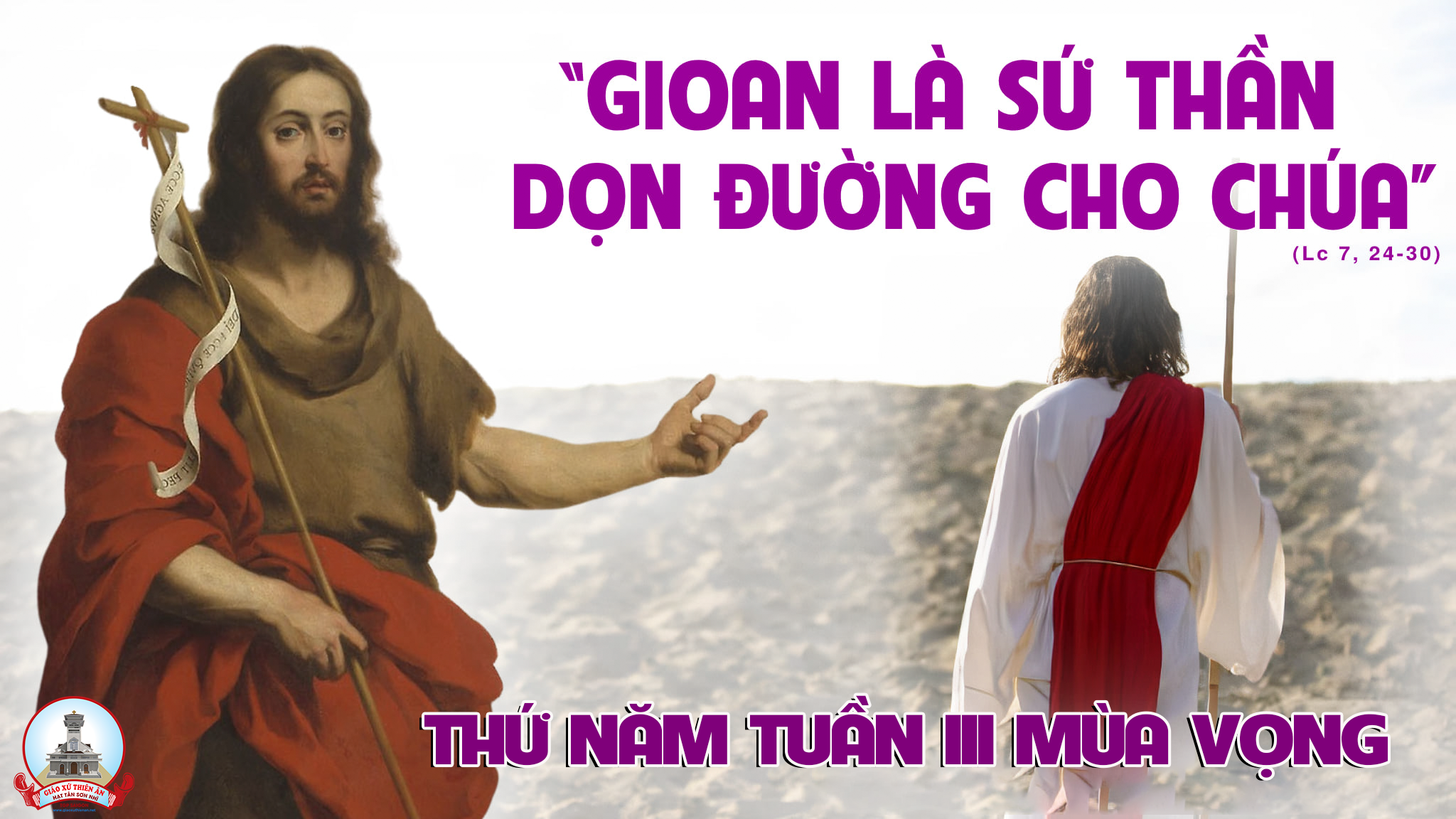 Đáp ca:
Lạy Chúa con xin tán dương Ngài, vì đã thương cứu vớt.
Alleluia-alleluia:
Hãy dọn sẵn con đường cho Đức Chúa, sửa lối cho thẳng để Người đi. Hết mọi người phàm sẽ thấy ơn cứu độ của Thiên Chúa.
Alleluia.
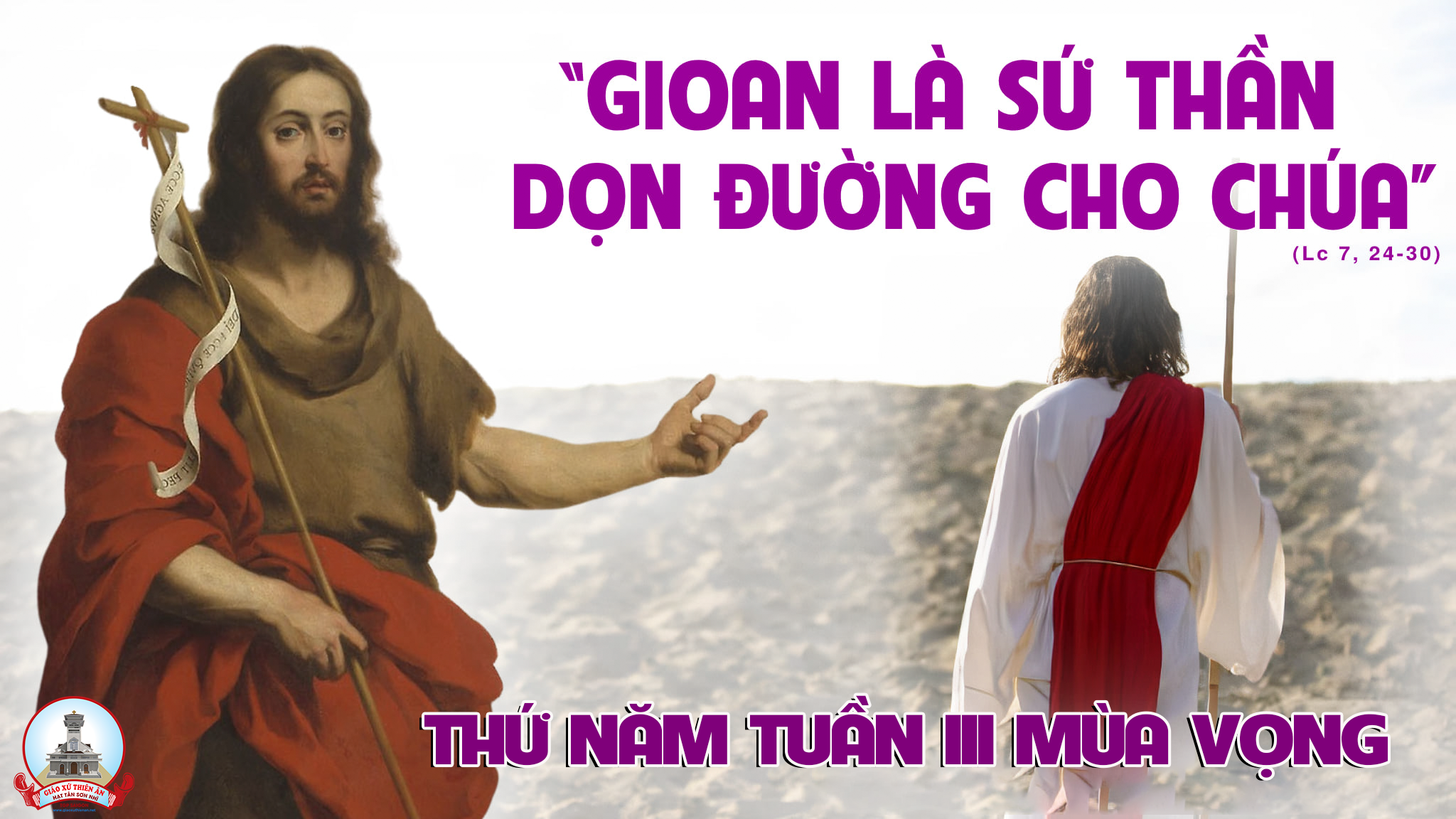 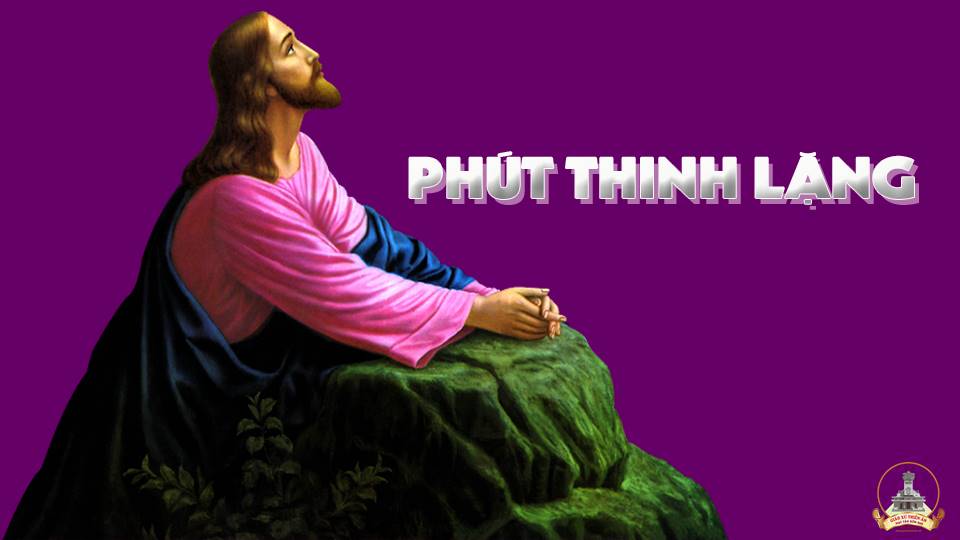 THỨ SÁU
Tuần III
Mùa Vọng
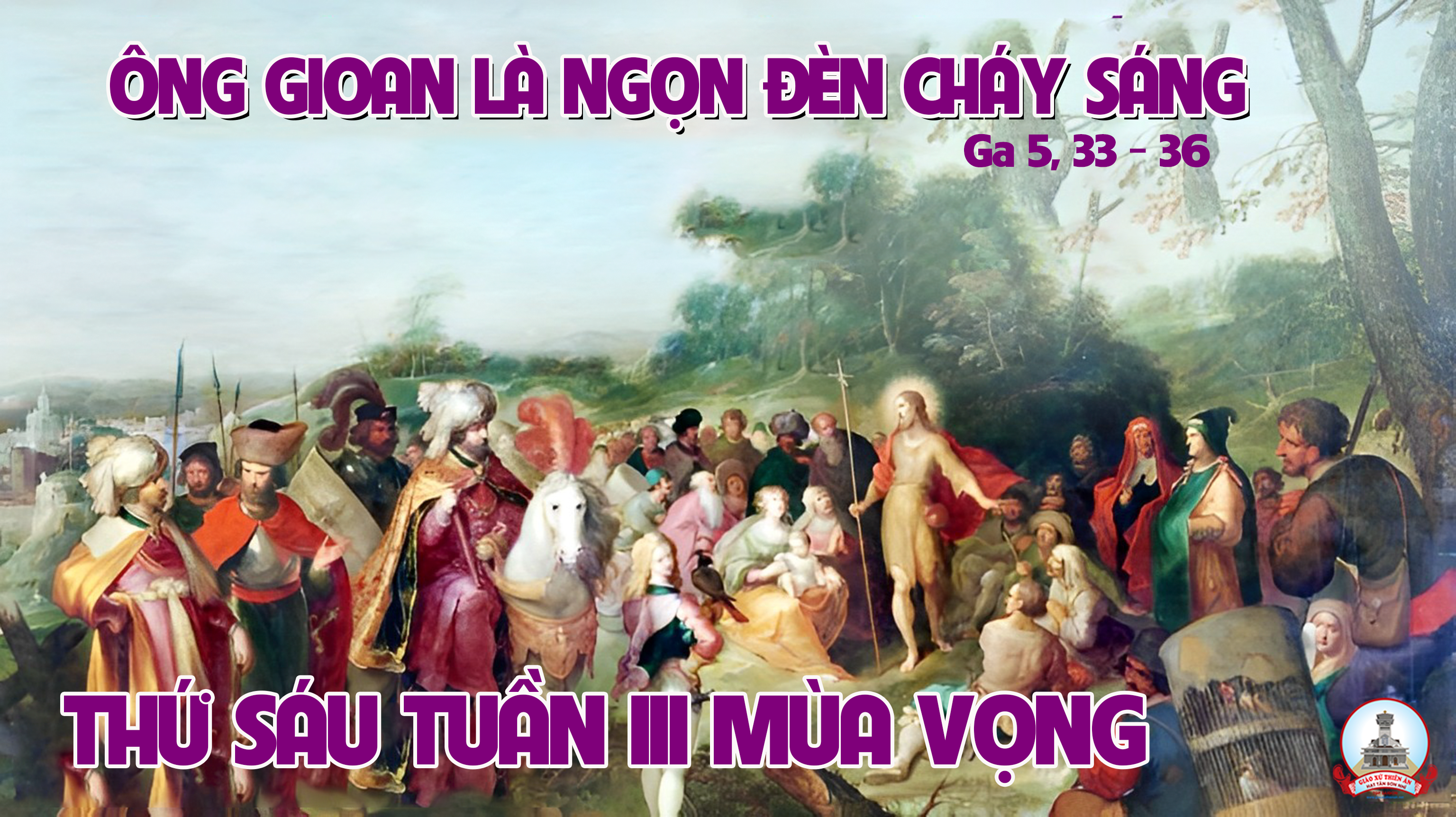 Đáp ca:
Ước gì chư dân cảm tạ Ngài, lạy Thiên Chúa, chư dân phải đồng thanh cảm tạ Ngài.
Alleluia-alleluia:
Lạy Chúa xin ngự đến: Được Ngài thăm viếng là được phúc bình an vì chỉ trước nhan Ngài, chúng con mới tìm được niềm vui trọn vẹn.
Alleluia.
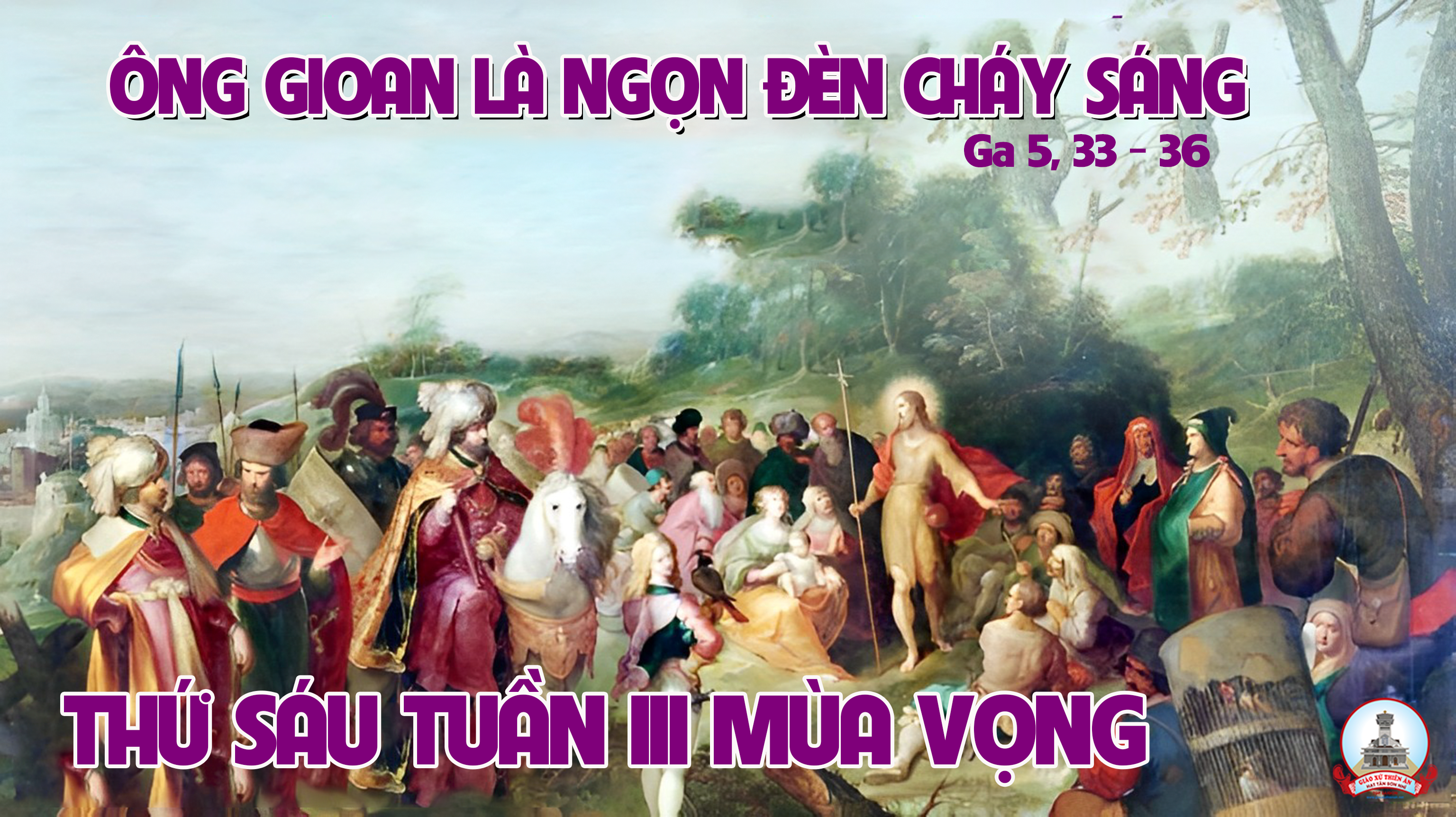 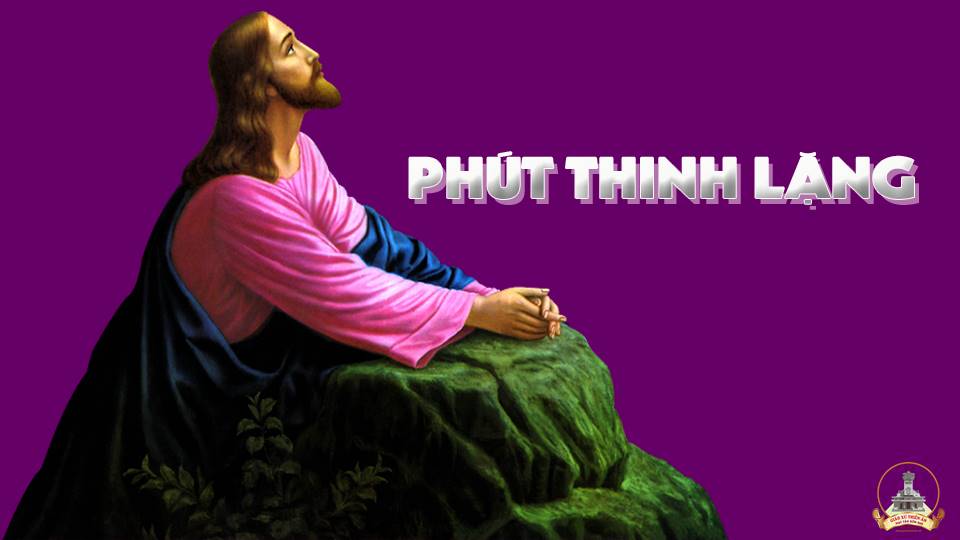